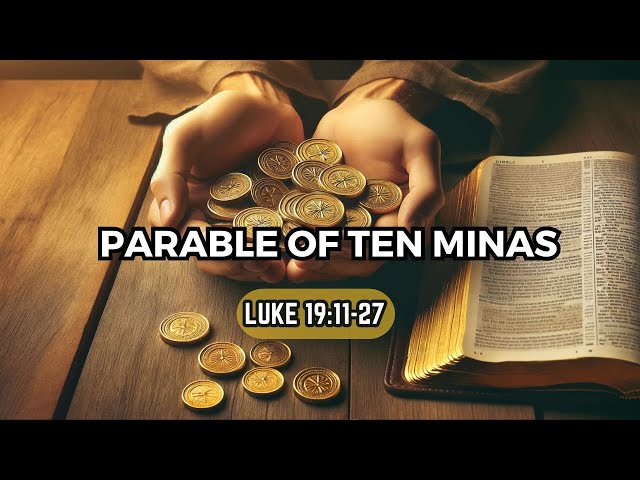 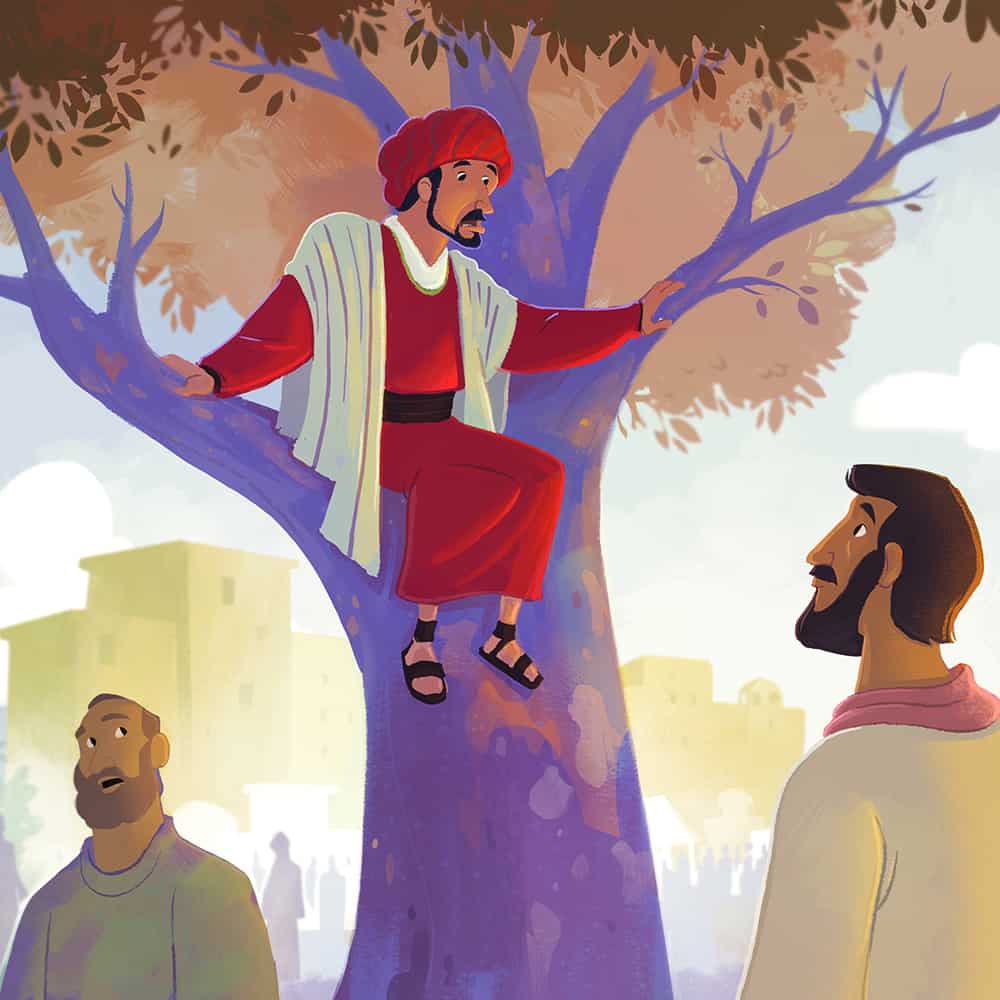 Today Salvation has come to this house
The crowd was listening to everything Jesus said. And because he was nearing Jerusalem, he told them a story to correct the impression that the Kingdom of God would begin right away.
Luke 19:11
For to us a child is born,
    to us a son is given ….
He will reign on David’s throne
    and over his kingdom,
establishing and upholding it
    with justice and righteousness
    from that time on and forever.
Isaiah 9:6-7
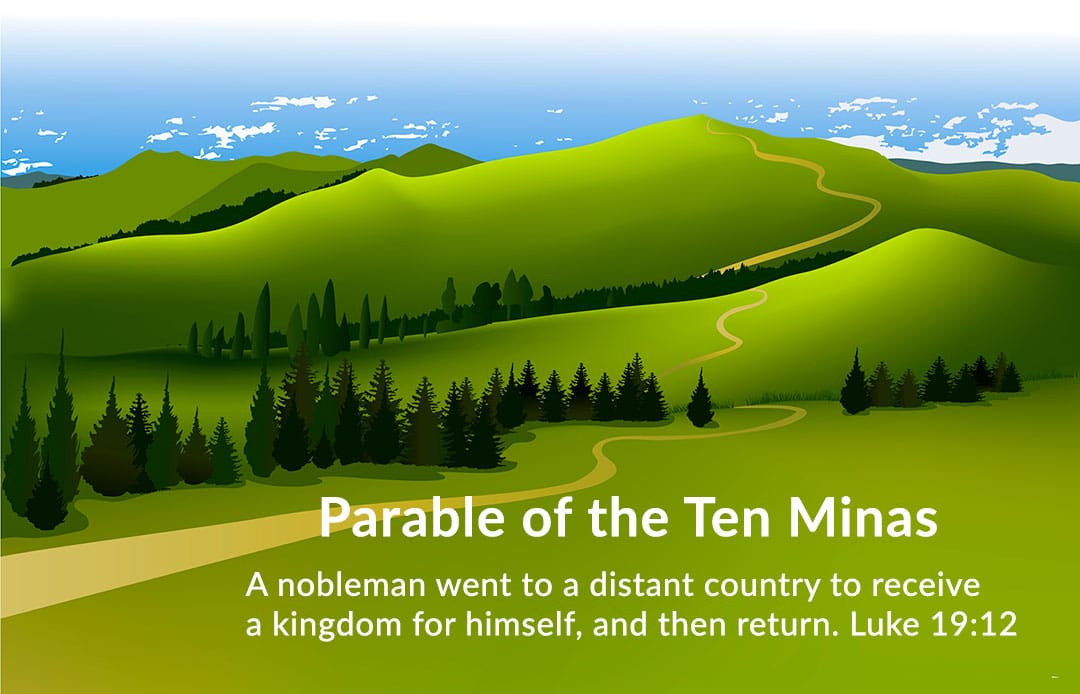 We don’t want this man to be our king.’
Luke 19:14
NO!
And as for those enemies of mine who didn’t want me to be their king —bring them here and execute  them right here in front of me.’”
Luke 19:27
Possible responses to the king
Outright rejection
“But because you are stubborn and refuse to turn from your sin, you are storing up terrible punishment for yourself. For a day of anger is coming, when God’s righteous judgment will be revealed. He will judge everyone according to what they have done.” 
Romans 2:5-6
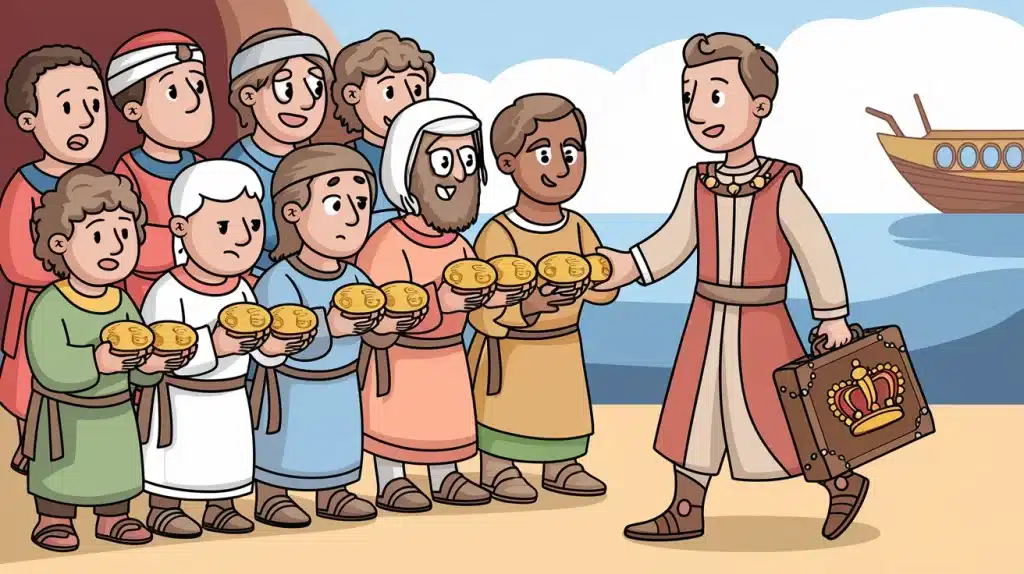 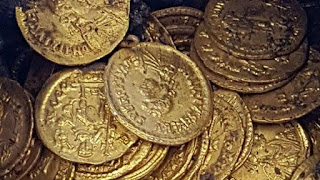 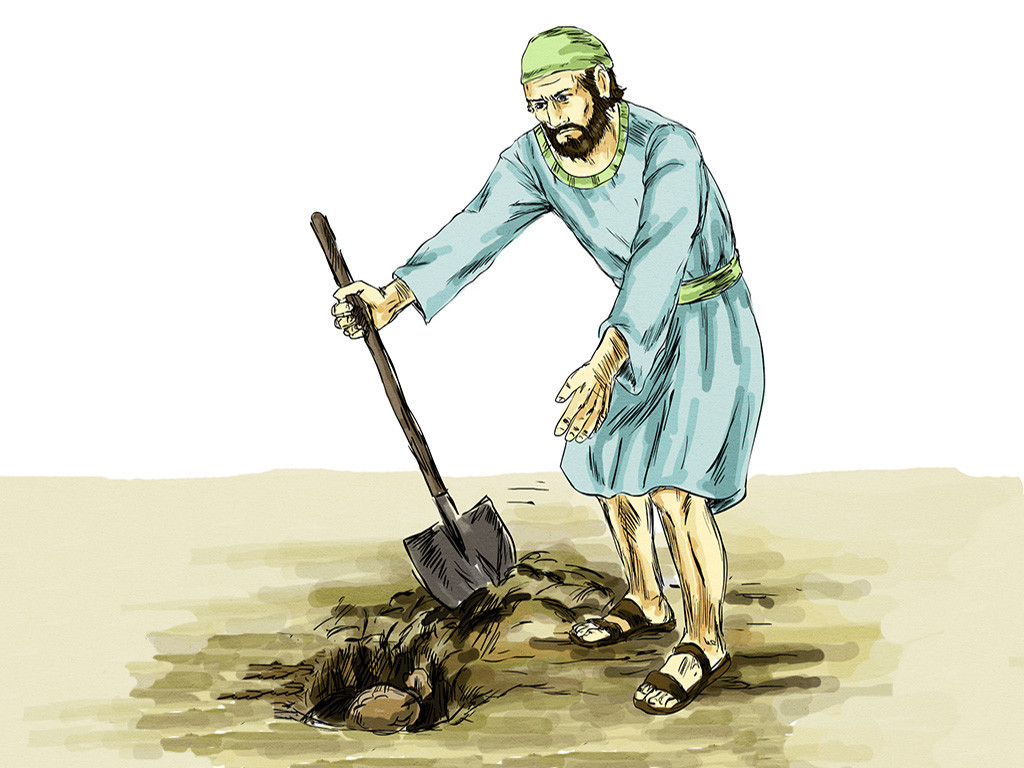 But the third servant brought back only the original amount of money and said, ‘Master, I hid your money and kept it safe. I was afraid because you are a hard man to deal with, taking what isn’t yours and harvesting crops you didn’t plant.’
‘You wicked servant!’ the king roared. ‘Your own words condemn you. If you knew that I’m a hard man who takes what isn’t mine and harvests crops I didn’t plant, why didn’t you deposit my money in the bank? At least I could have gotten some interest on it.’
 
“Then, turning to the others standing nearby, the king ordered, ‘Take the money from this servant, and give it to the one who has ten pounds.’
I tell you that to everyone who has, more will be given, but as for the one who has nothing, even what they have will be taken away.
Luke 19:26
 
Therefore consider carefully how you listen. Whoever has will be given more; whoever does not have, even what they think they have will be taken from them.’
Luke 8:18
Possible responses to the king
Outright rejection

Distorted perspective
Possible responses to the king
Outright rejection

Distorted perspective

Embrace the treasure
Forgiveness
Freedom
Strength
Courage
Faith
Joy
Never alone
Power
Grace
Acceptance
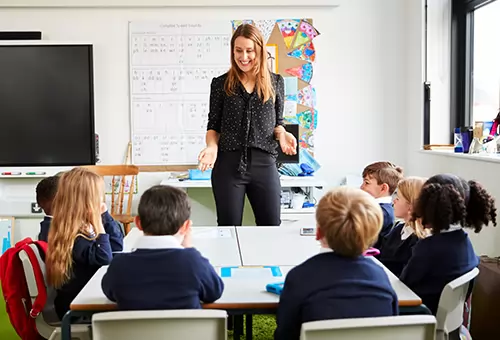 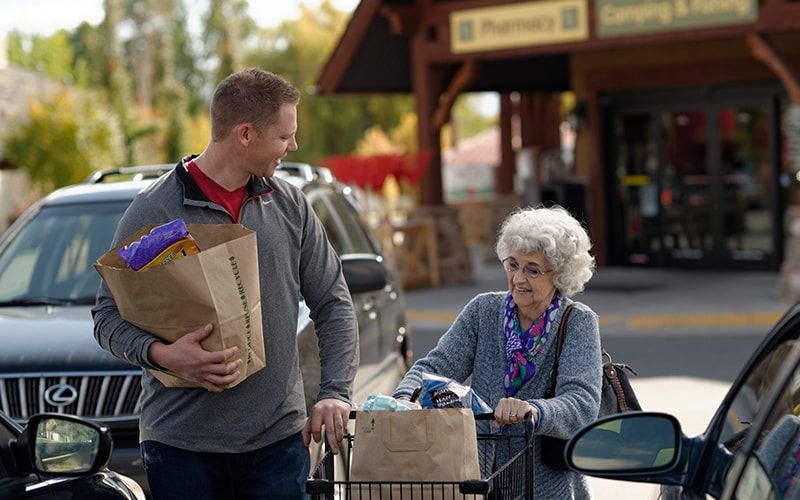 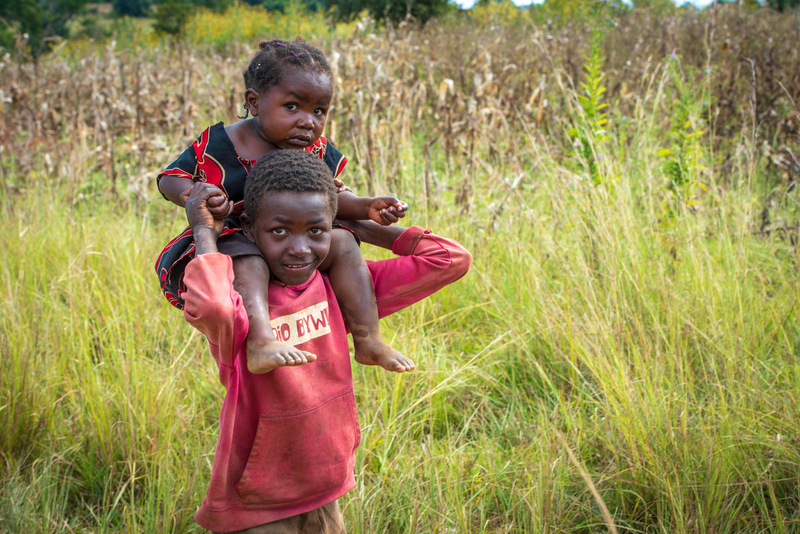 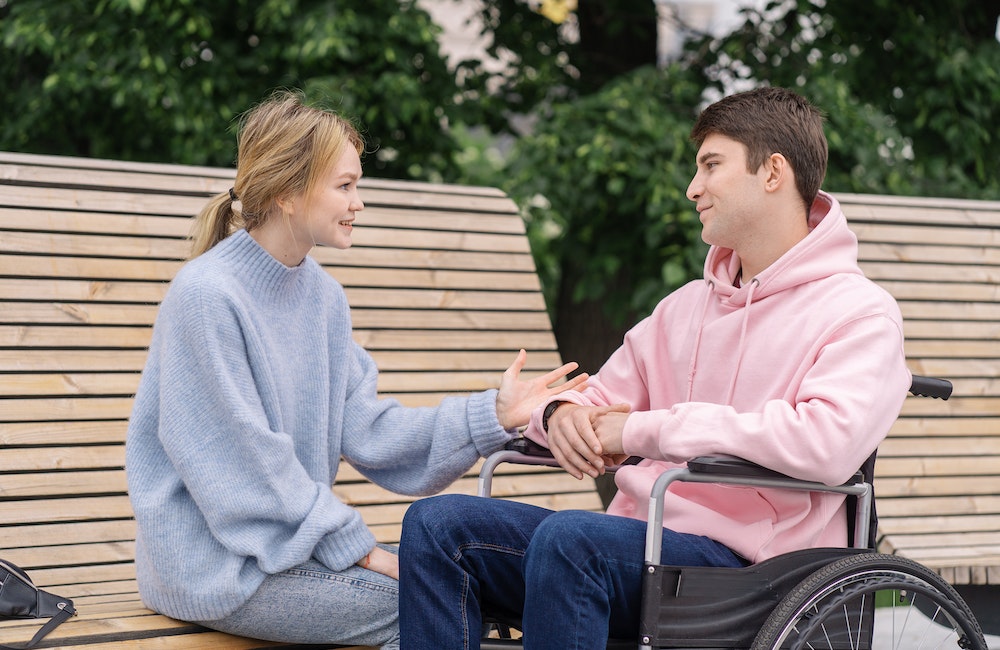 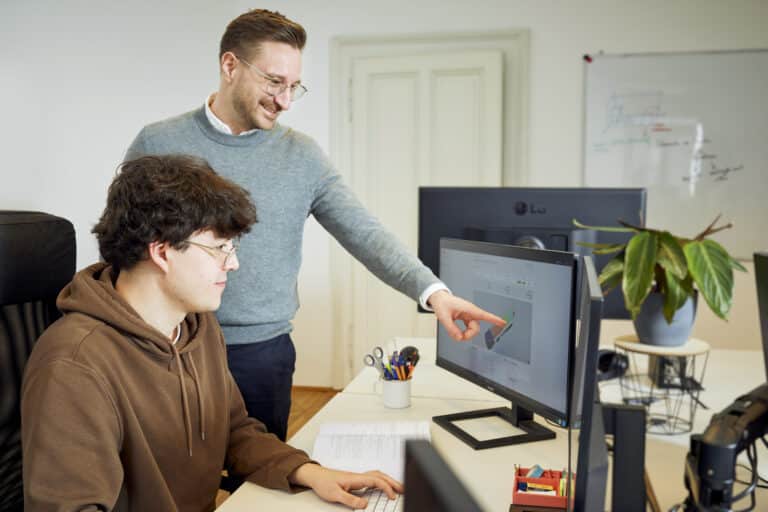 How are you responding to king Jesus?
Outright rejection

Distorted perspective

Embrace the treasure